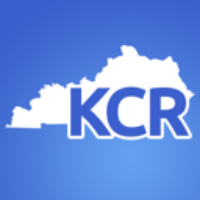 Kentucky Cancer Registry
Welcome!
Please Mute Devices!
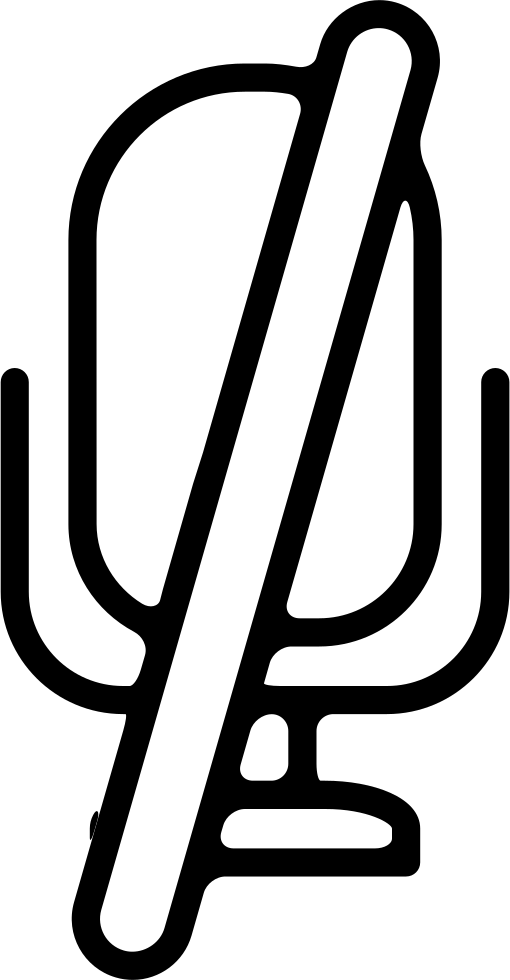 Agenda
Today we will cover two separate topics.

Systemic/Surgery Sequence  (Frances Ross)

COVID-19- Abstraction Guidance  (Shelly Gray)
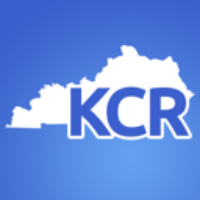 Kentucky Cancer Registry
Coronavirus-Disease 19(COVID-19) Abstraction Guidance
Outline
COVID-19
Clinical presentation
SARS-CoV-2 & Testing
Test types and interpretations
Abstraction Guidelines
New data items
Take Home Points
Background and Rationale
As the coronavirus 2019 (COVID-19) pandemic continues, people with compromised immune systems are at an increased risk for infection with severe acute respiratory syndrome coronavirus 2 (SARS-CoV-2), the virus that causes COVID-19.
U.S. COVID-19 Cases
As of 6/24/2020
Kentucky COVID-19 Cases
As of 6/24/2020
COVID-19 and Cancer
Effects on Cancer Treatment
Molecular Testing (Nucleic Acid Amplification)
KEYWORDS:
Viral
Viral Nucleic Acid
RT-PCR
RNA
Swab Test
Antigen
Antibody Testing (Serology)
KEYWORDS:
Antibody
Serology
Serum
Plasma
ELISA
Immune response
COVID-19Abstraction Guidance
Where to find the Guidelines
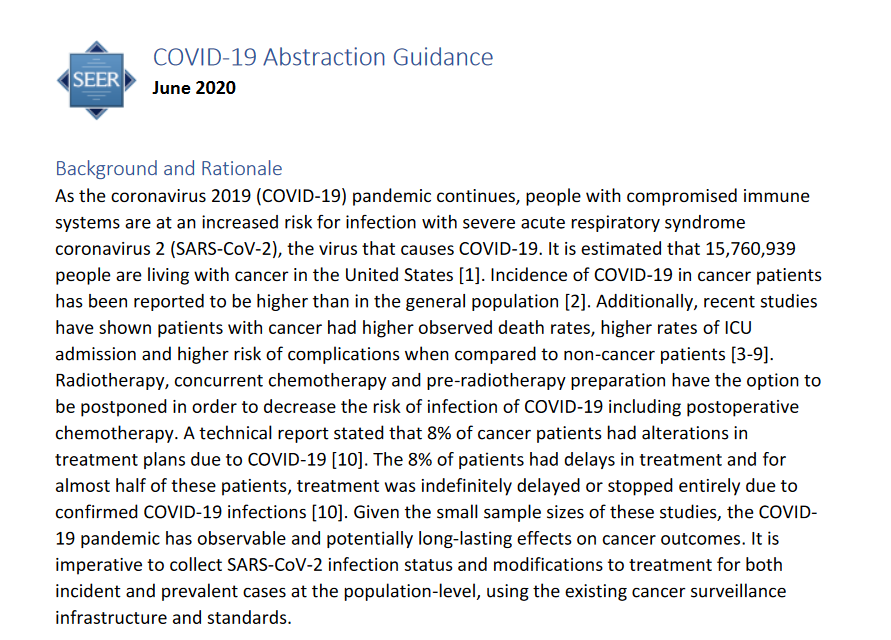 https://seer.cancer.gov/tools/covid-19/COVID-19-Abstraction-Guidance.pdf
Data to be Abstracted
The following directions for recording COVID-19 information in the required data items are applicable to cases diagnosed January 1st, 2020 or later and completed on or after June 1st, 2020.
SARS-CoV-2 laboratory tests
Infection status
Delays or modifications of treatment
16 New Data Fields
COVID--ICD DIAGNOSIS CODE (U07.1)
COVID--ICD DIAGNOSIS DATE
COVID--DX PROC--LAB TEST--VIRAL
COVID--DX PROC--VIRAL TEST DATE
COVID--DX PROC--LAB TEST--ANTIBODY
COVID--DX PROC--ANTIBODY TEST DATE
DX, STAGING or TX DELAYED D/T COVID-19 (Z75.3)
DX, STAGING or TX DELAYED D/T COVID-19 (Z75.3) DATE
FCOT CHG D/T COVID-19--NOS
COVID RX--SURGERY
COVID RX--RADIATION (BEAM)
COVID RX--RADIATION OTHER
COVID RX--CHEMO
COVID RX--HORMONE
COVID RX--BRM
COVID--GENERAL TEXT FIELD
CPDMS
Each new data field will have a choice list/drop down menu.

Each field name is a hyperlink to the entry for that particular field in the Web help version of the CPDMS Abstractor’s Manual. Clicking on the field name opens a pop-up window which displays instructions for coding that data item.

Fields can be left blank if it is not applicable. 

Released on July 7th.
Choice list/drop down option
Each field name is a hyperlink to CPDMS Abstractor’s Manual for coding instructions
COVID--ICD DIAGNOSIS CODE (U07.1)
Use the COVID--ICD DIAGNOSIS CODE (U07.1) field to record a confirmed COVID-19 diagnosis. 
Code only a confirmed diagnosis of the 2019 novel coronavirus disease (COVID-19) as documented by a medical provider. 
Does not require documentation of the type of test performed; the provider’s documentation that the individual has COVID-19 is sufficient.
No Ambiguous Terminology
Do not record code U07.1 when the provider documents "suspected," "possible," "probable," or “inconclusive” any wording of a suspicion of COVID-19.
In addition, record code U07.1 when the code was used for diagnosis within the facility EHR, in the hospital discharge, or as a contributing or underlying cause of death. 

Record code U07.1 for a lab confirmed viral/antigen test.	
IMPORTANT: Antibody tests are not diagnostic and cannot be used to assign U07.1 in the absence of documentation of COVID-19 in the medical record or death certificate and w/o a positive antigen test. 

Registrars are not required to record codes for acute respiratory illness associated with COVID-19 (e.g., pneumonia, DAD, ARDS), exposure to COVID, screening for COVID, signs and symptoms without a definitive diagnosis. 

Leave blank if there is no confirmed diagnosis of COVID-19.
COVID--ICD DIAGNOSIS DATE
Use the COVID—ICD DIAGNOSIS Date field to record the date of a confirmed COVID-19 diagnosis. 
Record the date of confirmed diagnosis [test date (preferred) or office visit date].
 Alternatively, record the hospital admission date, or lastly, the hospital discharge date. 
Record a partial date when interpretation is available and date is not fully known (month/year or year). 
Do not approximate the date if unknown.
Use 99 for unknow values. 
Example: Test conducted May 2020, 05/99/2020
Example: Test conducted in 2020, 99/99/2020
Leave blank if there is no confirmed diagnosis of COVID-19.
COVID--DX PROC--LAB TEST--VIRAL
Use the COVID--DX PROC--LAB TEST--VIRAL field to record the interpretation of SARS-CoV-2 viral testing. 

COVID--DX PROC--LAB TEST--VIRAL: POS
COVID--DX PROC--LAB TEST--VIRAL: NEG

SARS-CoV-2 viral testing is the gold-standard and is diagnostic. Code U07.1 with a positive/confirmed SARS-CoV-2 viral test.
Record separately viral nucleic acid testing from antibody testing. 

Do not record tests with unknown type (viral nucleic acid vs. antibody).

Do not record tests with no interpretation or interpretation unknown.

Code presumptive positive COVID-19 test results as confirmed. 

Leave blank if no viral nucleic acid test was performed or documented.
COVID--DX PROC--VIRAL TEST DATE
COVID--Dx PROC--VIRAL TEST DATE: [MM/DD/YYYY]

Record a partial date when interpretation is available and date is not fully known (month/year or year).
Do not approximate the date if unknown.
Use 99 for unknow values. 
Example: Test conducted May 2020, 05/99/2020
Example: Test conducted in 2020, 99/99/2020
Leave blank if no viral nucleic acid test was performed or documented.
Directions when multiple tests with interpretation are available:
Record the date of the first positive viral nucleic acid test when multiple interpretations are available for multiple tests.
Record the interpretation and date of the last negative viral nucleic acid  test when no positive tests are available, but one or multiple negative SARS-CoV-2 viral nucleic acid are documented.
COVID--DX PROC--LAB TEST--ANTIBODY
Use the COVID--DX PROC--LAB TEST--ANTIBODY field to record the interpretation of SARS-CoV-2 antibody testing. 

COVID--DX PROC--LAB TEST--ANTIBODY: POS
COVID--DX PROC--LAB TEST--ANTIBODY: NEG

SARS-CoV-2 antibody testing is not diagnostic. Do not code U07.1 with a positive/confirmed SARS-CoV-2 antibody test in the absence of documentation of COVID-19 in the medical record or death certificate and w/o a positive antigen test.
Record separately viral nucleic acid testing from antibody testing. 

Always record the interpretation and date of the latest (most recent) positive antibody testing.

Do not record tests with unknown type (viral nucleic acid vs. antibody).

Do not record tests with no interpretation or interpretation unknown.

Code presumptive positive COVID-19 test results as confirmed. 

Leave blank if no antibody test was performed or documented.
COVID--DX PROC--ANTIBODY TEST DATE
COVID--Dx PROC--ANTIBODY TEST DATE: [MM/DD/YYYY]

Always record the interpretation and date of the latest (most recent) positive antibody testing.

Record a partial date when interpretation is available and date is not fully known (month/year or year).
Do not approximate the date if unknown.
Use 99 for unknow values. 
Example: Test conducted May 2020, 05/99/2020
Example: Test conducted in 2020, 99/99/2020
Leave blank if no antibody test was performed or documented.
DX, STAGING or TX DELAYED D/T COVID-19 (Z75.3)
ICD-10:  Z75.3 Unavailability and inaccessibility of health-care facilities

Use the DX, STAGING or TX DELAYED D/T COVID-19 (Z75.3) field when diagnosis, staging, treatment (any modality), or other cancer management events have been delayed because of limited access to facilities or postponement of non-essential procedures due to COVID-19, abstract the date of decision to postpone and the Z75.3 code

Record the following information for all cancer patients (when applicable) regardless of whether or not they have a COVID-19 diagnosis or test.

No recording is necessary when the first course of treatment was not delayed, rescheduled or otherwise modified because of the COVID pandemic.
DX, STAGING or TX DELAYED D/T COVID-19 (Z75.3) DATE
DX, STAGING or TX DELAYED D/T COVID-19 (Z75.3) DATE : [MM/DD/YYYY]
Abstract the date of decision to postpone.
Record a partial date when interpretation is available and date is not fully known (month/year or year).
Do not approximate the date if unknown.
Use 99 for unknow values. 
Example: Test conducted May 2020, 05/99/2020
Example: Test conducted in 2020, 99/99/2020
Leave blank when the first course of treatment was not delayed, rescheduled or otherwise modified because of the COVID pandemic.
FCOT CHG D/T COVID-19--NOS
Use the DX, STAGING or TX DELAYED D/T COVID-19—NOS field, when first course of treatment was modified because of COVID-19 and no other specific details are provided in the medical record.
Record the following information for all cancer patients (when applicable) regardless of whether or not they have a COVID-19 diagnosis or test.
No recording is necessary when the first course of treatment was not delayed, rescheduled or otherwise modified because of the COVID pandemic.
DX, STAGING or TX DELAYED D/T COVID-19 (Z75.3) and NOS
The abstracter can use both FCOT and Z75.3 at the same time. This combo is required when multiple steps of cancer management (diagnosis, staging, treatment modalities) were affected by unavailability or inaccessibility of oncology care.
Example: Doctors note states: on 3/17/2020 met with patient, due to COVID-19, facility A is not accepting patients.  Treatment will be delayed and will be started at Facility B.
Treatment Modifications
DC D/T COVID-19  (Discontinued)
CHG D/T COVID-19  (Changed)
DELAYED D/T COVID-19  (Delayed)
DELAYED D/T COVID-19 & GIVEN AS SUB TX AFTER PROG (Delayed & given after progression)
Record the following information for all cancer patients (when applicable) regardless of whether or not they have a COVID-19 diagnosis or test.
No recording is necessary when the first course of treatment was not delayed, rescheduled or otherwise modified because of the COVID pandemic.
COVID RX--SURGERY
Use the COVID RX--SURGERY field to record information about surgery delays or modifications due to COVID-19.

Rationale:
This data item is intended to identify whether the timing and type of surgical treatment offered to the patient given the site/histology/stage of disease present at diagnosis was impacted because of the COVID-19 pandemic.

Record the following information for all cancer patients (when applicable) regardless of whether or not they have a COVID-19 diagnosis or test.

No recording is required if the first course of treatment was not delayed, rescheduled or otherwise modified.
If COVID-19 impacted the timing or surgical options offered, one of five following situations is to be captured in this field.

SURG DC D/T COVID-19
Surgery was not performed due to COVID-19.

SURG CHG D/T COVID-19
Type of surgery offered and performed was changed/modified from what is typically recommended due to COVID-19.

SURG DELAYED D/T COVID-19
Typical surgery recommended was performed but it was delayed due to COVID-19.
SURG DELAYED & CHG D/T COVID-19
Type of surgery offered and performed was changed/modified from what is typically recommended due to COVID-19 and it was delayed.

SURG DELAYED D/T COVID-19 & GIVEN AS SUB TX AFTER PROG
Surgical treatment was recommended before but administered after disease progression.
Delayed treatment MAY be collected as subsequent therapy but is not required.
COVID RX—RADIATION (BEAM)
Use the COVID RX-RADIATION (BEAM) field to record information about beam radiation delays, discontinuation, or modifications due to COVID-19.

Rationale:
This data item is intended to identify whether the timing and type of beam radiation treatment offered to the patient given the site/histology/stage of disease present at diagnosis was impacted because of the COVID-19 pandemic.

Record the following information for all cancer patients (when applicable) regardless of whether or not they have a COVID-19 diagnosis or test.

No recording is required if the first course of treatment was not delayed, rescheduled or otherwise modified.
If COVID-19 impacted the timing of beam radiation treatment options offered, one of four following situations is to be captured in this field.

XRT DC D/T COVID-19
When medical documentation is available to indicate that beam radiation was discontinued because of COVID-19 pandemic.

XRT CHG D/T COVID-19
When medical documentation is available to indicate that beam radiation was changed because of COVID-19 pandemic.
XRT DELAYED D/T COVID-19
When medical documentation is available to indicate that initiation of beam radiation planning or administration was delayed because of COVID-19 pandemic.

XRT DELAYED D/T COVID-19 & GIVEN AS SUB TX AFTER PROG
When radiation (beam) was recommended before but administered after disease progression.
Delayed treatment MAY be collected as subsequent therapy but is not required.
COVID--RX TEXT--RADIATION OTHER
Use the COVID RX--RADIATION OTHER field to record information about RT and/or ICB radiation delays, discontinuation, or modifications due to COVID-19

Rationale:
This data item is intended to identify whether the timing and type of brachytherapy and/or systemic therapy of radiation other than beam treatment offered to the patient given the site/histology/stage of disease present at diagnosis was impacted because of the COVID-19 pandemic.

Record the following information for all cancer patients (when applicable) regardless of whether or not they have a COVID-19 diagnosis or test.

No recording is required if the first course of treatment was not delayed, rescheduled or otherwise modified.
If COVID-19 impacted the timing of RT and/or ICB radiation treatment options offered, one of eight following situations is to be captured in this field.

RT DC D/T COVID-19
When medical documentation is available to indicate that systemic therapy of radiation other than beam was discontinued because of COVID-19 pandemic. 

RT CHG D/T COVID-19
When medical documentation is available to indicate that systemic therapy of radiation other than beam was changed because of COVID-19 pandemic.

RT DELAYED D/T COVID-19
When medical documentation is available to indicate that initiation systemic therapy of radiation other than beam planning or administration was delayed because of COVID-19 pandemic.
RT DELAYED D/T COVID-19 & GIVEN AS SUB TX AFTER PROG
When systemic therapy of radiation other than beam was recommended before but administered after disease progression.
Delayed treatment MAY be collected as subsequent therapy but is not required.

ICB DC D/T COVID-19
When medical documentation is available to indicate that brachytherapy was discontinued/plan changed because of COVID-19 pandemic. 

ICB CHG D/T COVID-19
When medical documentation is available to indicate that brachytherapy was changed because of COVID-19 pandemic.
ICB DELAYED D/T COVID-19
When medical documentation is available to indicate that initiation of brachytherapy planning or administration was delayed because of COVID-19 pandemic.

ICB DELAYED D/T COVID-19 & GIVEN AS SUB TX AFTER PROG
When brachytherapy was recommended before but administered after disease progression.
Delayed treatment MAY be collected as subsequent therapy but is not required.
Directions when both brachytherapy and systemic therapy of radiation other than beam treatment offered to the patient was impacted because of the COVID-19 pandemic.

In the COVID RX--RADIATION Other field, record the treatment that was to be delivered first within the original treatment plan.

Captured the remaining treatment, in the COVID--GENERAL TEXT FIELD.

Data item fields must be typed in exactly as shown in the COVID--GENERAL TEXT FIELD to facilitate data retrieval at a later time.
COVID RX--CHEMO
Use the COVID RX-Chemo field to record information about chemotherapy delays, discontinuation, or modifications due to COVID-19.

Rationale:
This data item is intended to identify whether the timing and type of chemotherapy treatment offered to the patient given the site/histology/stage of disease present at diagnosis was impacted because of the COVID-19 pandemic.

Record the following information for all cancer patients (when applicable) regardless of whether or not they have a COVID-19 diagnosis or test.

No recording is required if the first course of treatment was not delayed, rescheduled or otherwise modified.
If COVID-19 impacted the timing of chemotherapy treatment options offered, one of four following situations is to be captured in this field.

CHEMO DC D/T COVID-19
When medical documentation is available to indicate that chemotherapy regimen was discontinued or not initiated because of COVID-19 pandemic.

CHEMO CHG D/T COVID-19
When medical documentation is available to indicate that chemotherapy regimen was changed (e.g. infusion to oral, reduction in the number of cycles, etc.) because of COVID-19 pandemic.
CHEMO DELAYED D/T COVID-19
When medical documentation is available to indicate that initiation of chemotherapy administration was delayed because of COVID-19 pandemic.

CHEMO DELAYED D/T COVID-19 & GIVEN AS SUB TX AFTER PROG
When chemotherapy was recommended before but administered after disease progression.
Delayed treatment MAY be collected as subsequent therapy but is not required.
COVID RX--HORMONE
Use the COVID RX-Hormone field to record information about hormone therapy delays, discontinuation, or modifications due to COVID-19.
Rationale:
This data item is intended to identify whether the timing and type of hormone treatment offered to the patient given the site/histology/stage of disease present at diagnosis was impacted because of the COVID-19 pandemic.

Record the following information for all cancer patients (when applicable) regardless of whether or not they have a COVID-19 diagnosis or test.

No recording is required if the first course of treatment was not delayed, rescheduled or otherwise modified.
If COVID-19 impacted the timing of hormone treatment options offered, one of four following situations is to be captured in this field.

HORMONE DC D/T COVID-19
When medical documentation is available to indicate that hormone administration was discontinued or not initiated because of COVID-19 pandemic.

HORMONE CHG D/T COVID-19
When medical documentation is available to indicate that hormone prescription was changed because of COVID-19 pandemic.
HORMONE DELAYED D/T COVID-19
When medical documentation is available to indicate that initiation of hormone administration was delayed because of COVID-19 pandemic.

HORMONE DELAYED D/T COVID-19 & GIVEN AS SUB TX AFTER PROG
When hormonal therapy was recommended before but administered after disease progression.
Delayed treatment MAY be collected as subsequent therapy but is not required.
COVID RX--BRM
Use the COVID RX--BRM field to record information about BRM or immunotherapy delays, discontinuation, or modifications due to COVID-19.
Rationale:
This data item is intended to identify whether the timing and type of immunotherapy (or bone marrow/stem cell transplant) treatment offered to the patient given the site/histology/stage of disease present at diagnosis was impacted because of the COVID-19 pandemic.

Record the following information for all cancer patients (when applicable) regardless of whether or not they have a COVID-19 diagnosis or test.

No recording is required if the first course of treatment was not delayed, rescheduled or otherwise modified.
If COVID-19 impacted the timing of immunotherapy (or bone marrow/stem cell transplant) treatment options offered, one of eight following situations is to be captured in this field.

BRM DC D/T COVID-19
When medical documentation is available to indicate that immunotherapy administration was discontinued or not initiated because of COVID-19 pandemic.

BRM CHG D/T COVID-19
When medical documentation is available to indicate that immunotherapy administration was changed (i.e. reduction in the number of cycles) because of COVID-19 pandemic.

BRM DELAYED D/T COVID-19
When medical documentation is available to indicate that initiation of immunotherapy administration was delayed because of COVID-19 pandemic.
BRM DELAYED D/T COVID-19 & GIVEN AS SUB TX AFTER PROG 
When immunotherapy was recommended before but administered after disease progression.
Delayed treatment MAY be collected as subsequent therapy but is not required.

BMT DC D/T COVID-19
When medical documentation is available to indicate that bone marrow/stem cell transplant administration was discontinued or not initiated because of COVID-19 pandemic.

BMT CHG D/T COVID-19
When medical documentation is available to indicate that bone marrow/stem cell transplant administration was changed (i.e. reduction in the number of cycles) because of COVID-19 pandemic.
BMT DELAYED D/T COVID-19
When medical documentation is available to indicate that initiation of bone marrow/stem cell transplant was delayed because of COVID-19 pandemic. 

BMT DELAYED D/T COVID-19 & GIVEN AS SUB TX AFTER PROG 
When bone marrow/stem cell transplant was recommended before but administered after disease progression.
Delayed treatment MAY be collected as subsequent therapy but is not required.
Directions when both immunotherapy and bone marrow/stem cell transplant treatment offered to the patient was impacted because of the COVID-19 pandemic.

In the COVID RX--BRM field, record the treatment that was to be delivered first within the original treatment plan.

Captured the remaining treatment, in the COVID--GENERAL TEXT FIELD.

Data item fields must be typed in exactly as shown in the COVID--GENERAL TEXT FIELD to facilitate data retrieval at a later time.
COVID--GENERAL TEXT FIELD
Use the COVID--GENERAL TEXT field to record information about delays, discontinuation, or modifications in treatments due to COVID-19 that the above data drop down options were not able to capture.

Additional treatments that were delayed (RT or ICB)(BRM or BMT).

Any additional information that you feel tells the patients story.
Take Home Points
The following directions for recording COVID-19 information in the required data items are applicable to cases diagnosed January 1st, 2020 or later and completed on or after June 1st, 2020.

Use U07.1 for a confirmed COVID-19 diagnosis as documented by a medical provider.

Record the following information for all cancer patients (when applicable) regardless of whether or not they have a COVID-19 diagnosis or test.

Use fields when cancer diagnosis, staging, treatment (any modality), or other cancer management events have been modified due to COVID-19, regardless of COVID-19 diagnosis status.

No recording is required if the first course of treatment was not delayed, rescheduled or otherwise modified.
QUESTIONS?
Shelly Gray
QA Manager of Abstracting and Training
Kentucky Cancer Registry
Office:   859-218-2101
E-mail:   michelle.gray@uky.edu